NOGRR 195



Freddy Garcia


January 15, 2020
Voltage Set Point tolerances
Currently Voltage Set Point tolerances, +/- 2%, can be more than a 14 kV spread for Generation Resources connected to 345kV POI’s.
Difficult to maintain reliability when Resource allowed to drift far from set point.
Using whole numbers easier for operators to determine when out of range rather than having to calculate a band that changes dynamically because of being in %.
PDCWG recommended 1%
NPRR 776 implemented common point of measurement eliminating metering differences between the TO and GR.
2
Generator Voltage Set Point tolerances
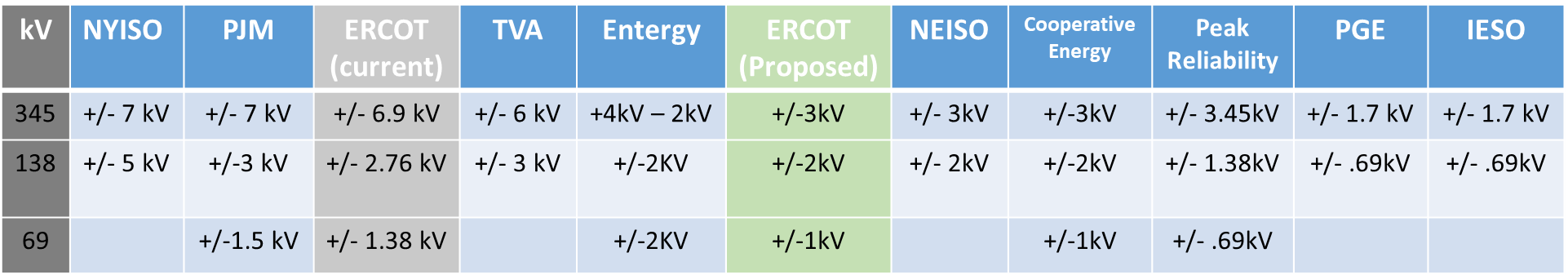 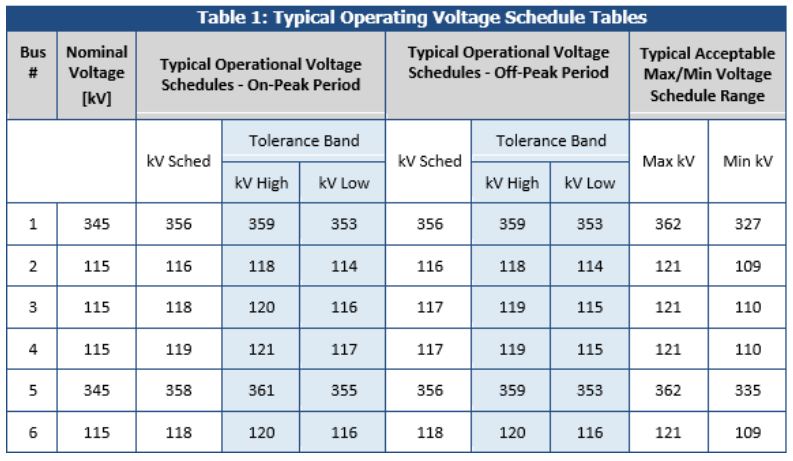 NERC Reliability Guideline Reactive Power Planning December 2016, p 23
3
Reliability Risks
Single or multiple Plants don’t hold voltage set point

Other Plants & dynamic devices exhausting reactive to compensate

Less dynamic reactive to respond to contingency
4
Reliability Risk
5
Reliability Risks: Example 1
Color key:
KVM = solid blue
KVT = dotted dark blue
MVAR = solid red
MVAR Min. = dotted dark red
6
Reliability Risks: Example 2
High Voltages
Reported High Voltages
Arcing conductors, transformer issues
Within 2% tolerance, outside 4kV
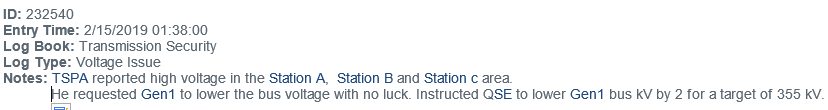 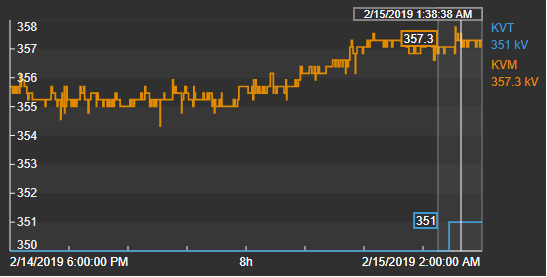 7
Reliability Risks: In Conclusion
Poor voltage control can lead to sustained low/high voltages and:
Decreased Dynamic Reactive Reserves

Tripping of generating units due to low auxiliary voltage

Increased reactive load from motor stalling and automatic substation LTC actions

Reduced reactive support from capacitors, SVCs and line charging
8
Questions
9
Change in Voltage Target (KVT) with limited to no Unit MVAR Response
10
Example 1
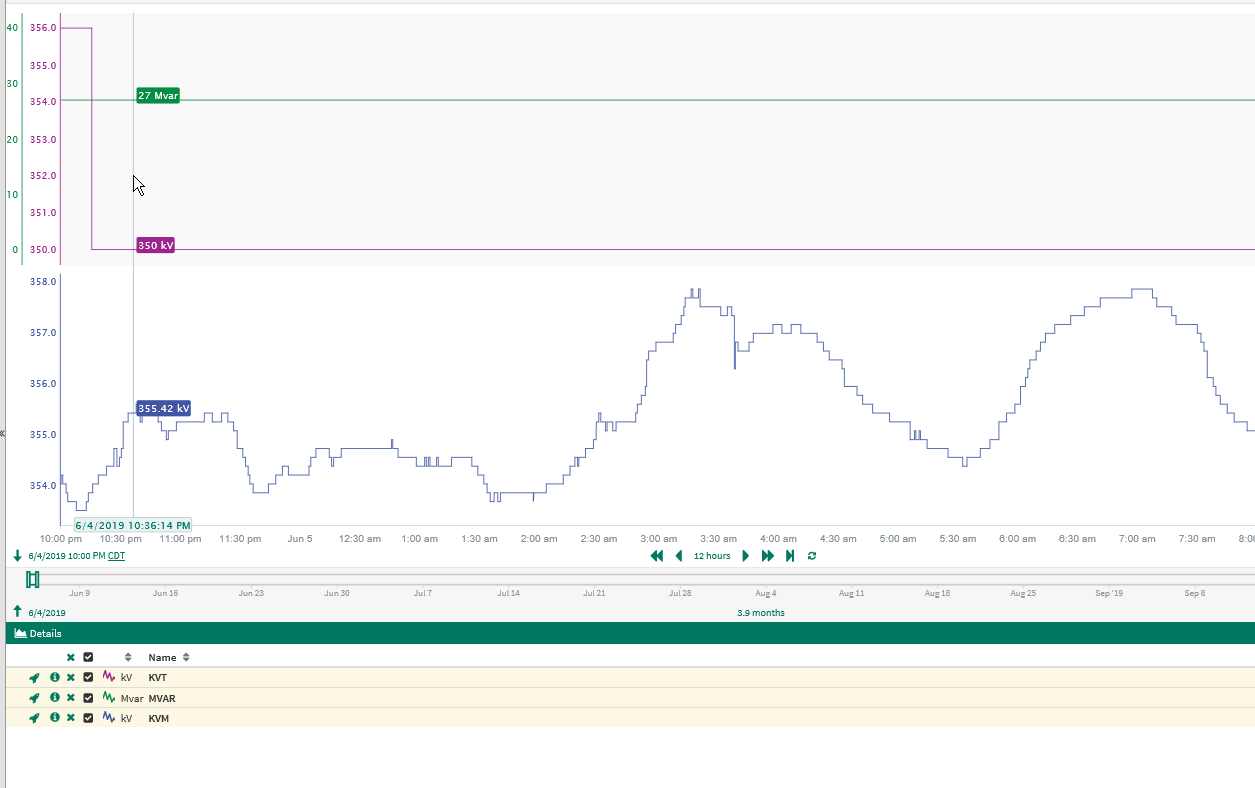 11
Example 2
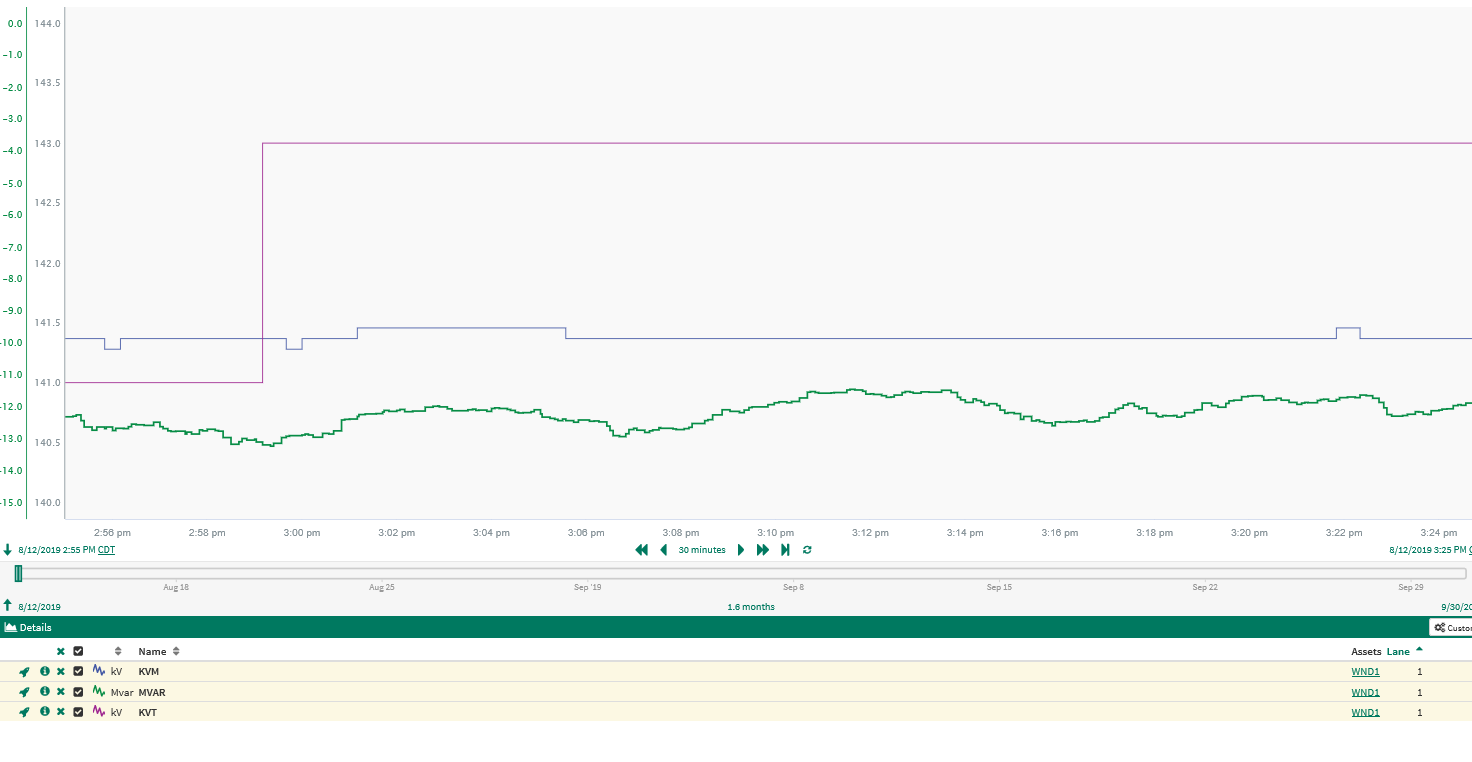 12
Change in Point of Interconnect Voltage(KVM) with no Unit MVAR Response
13
Example 1
14
Example 2
15
Example 3
16
Unit operating at or near 2% tolerance band
17
Example 1
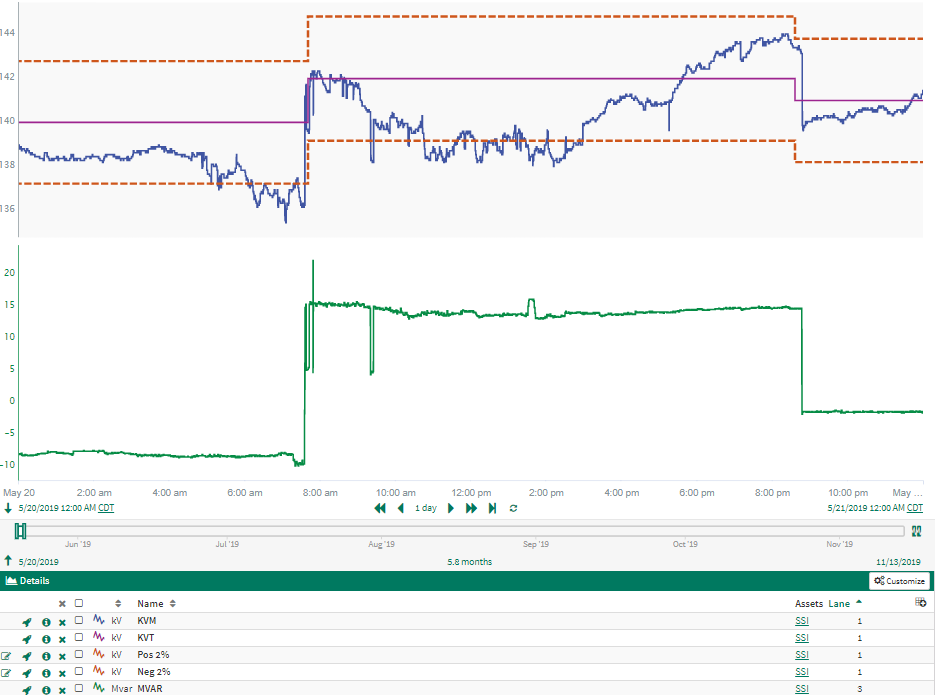 18
Example 2
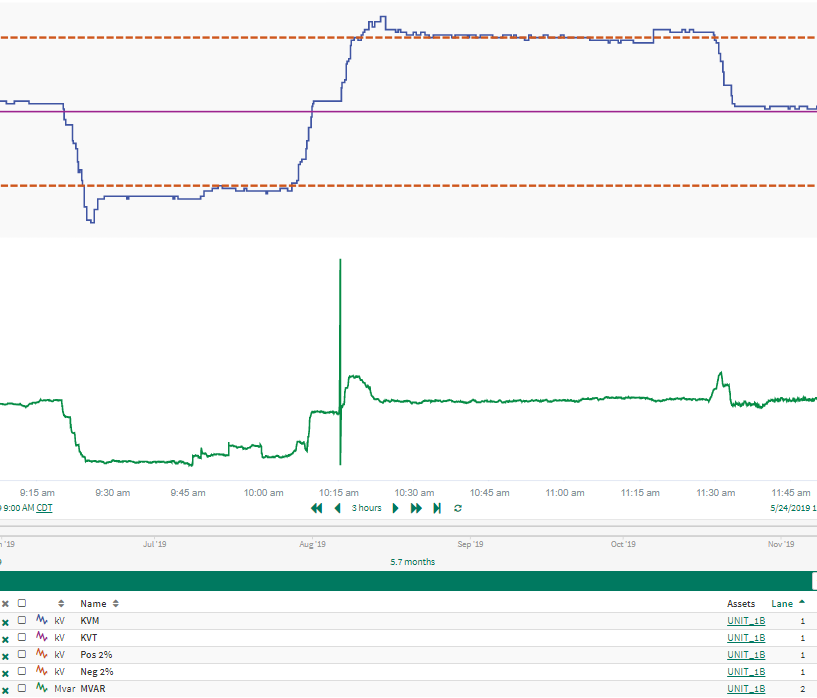 19
Example 3 - from presentation with Capacitor status
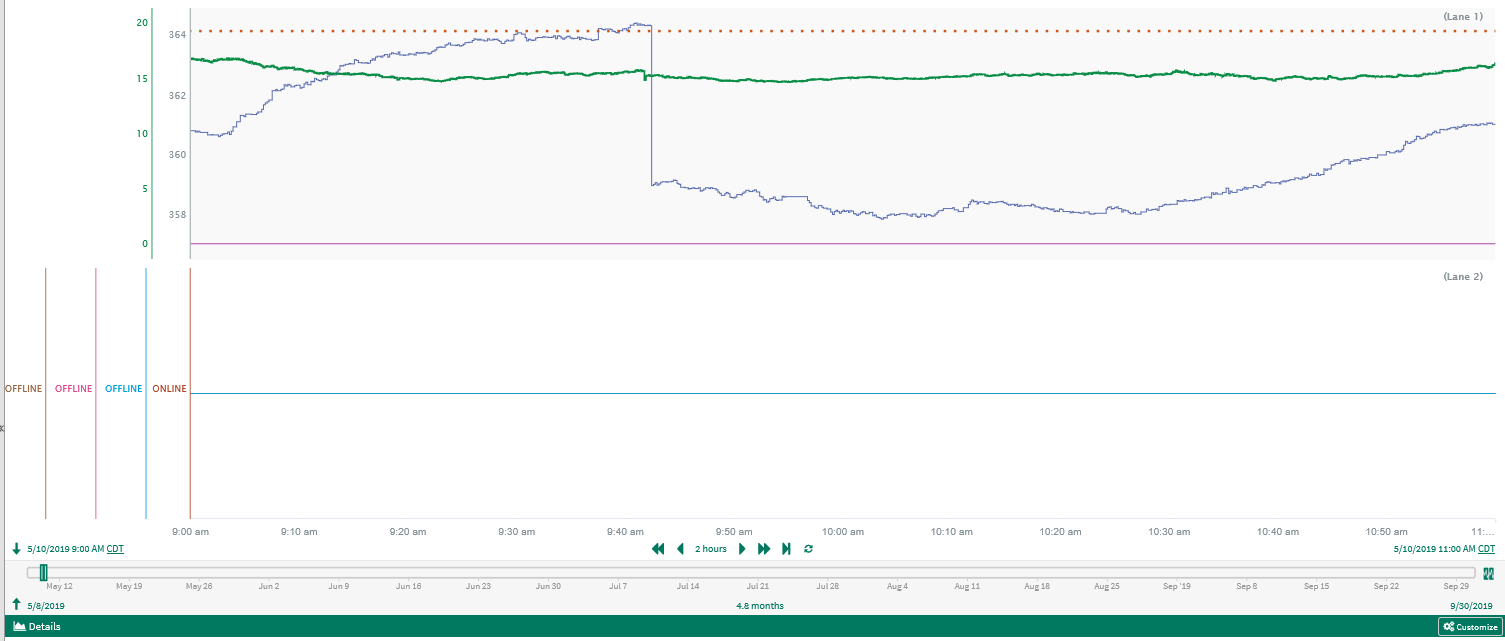 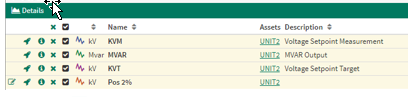 20